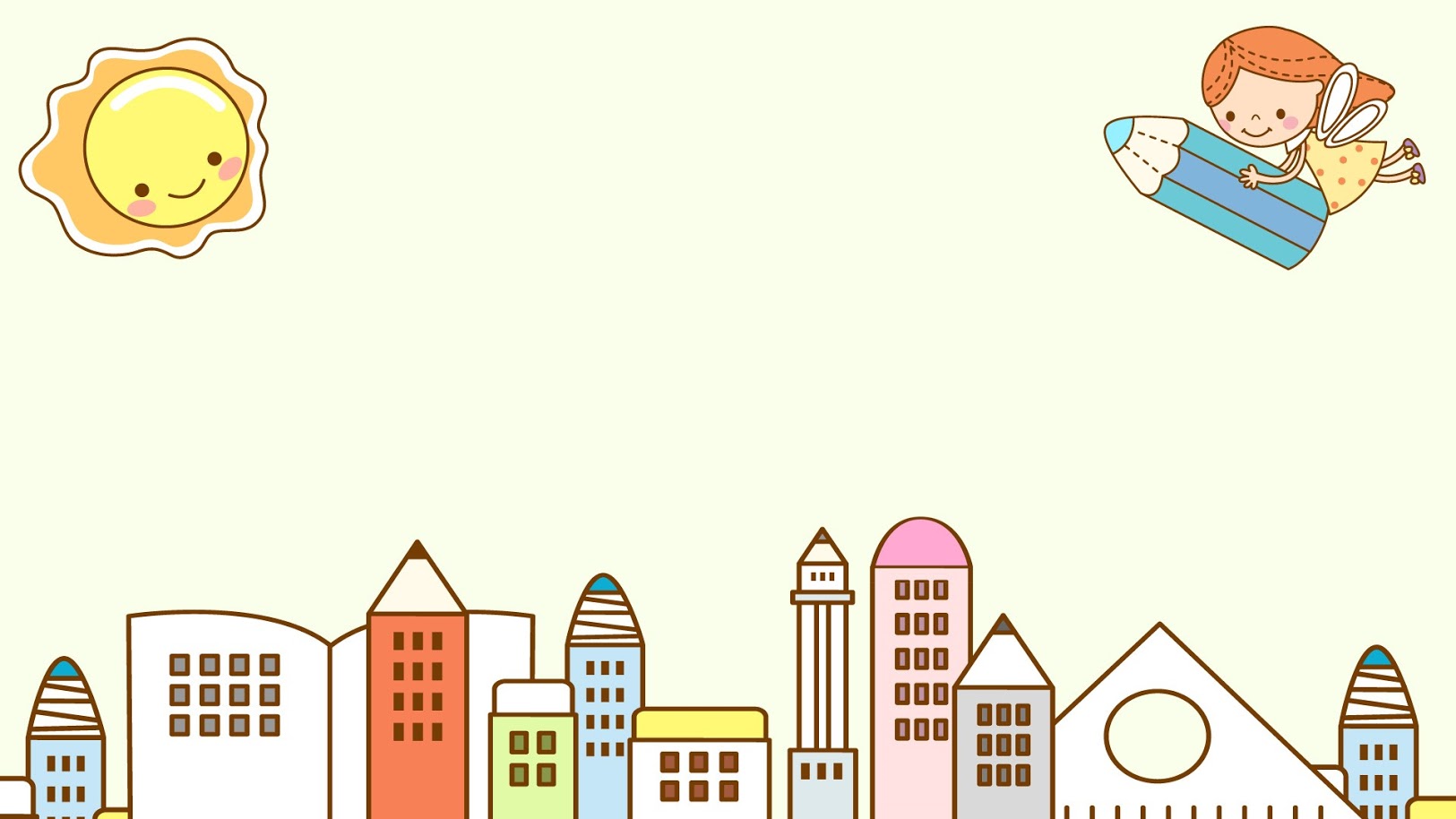 CHÀO MỪNG CÁC EMĐẾN VỚI BÀI HỌC NGÀY HÔM NAY!
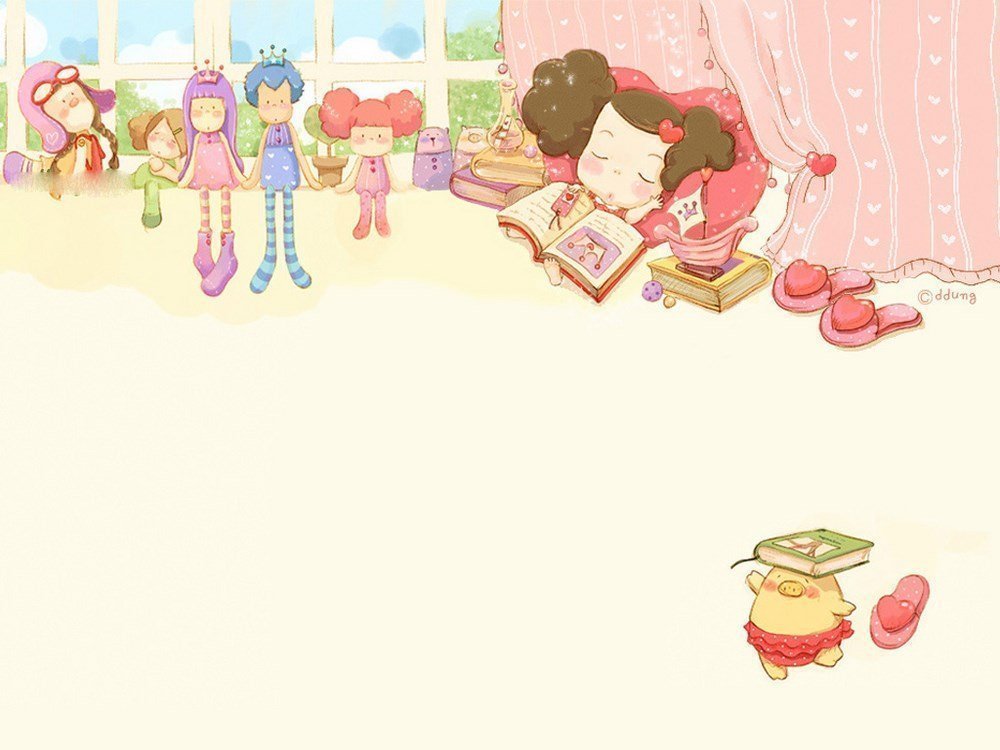 TRÒ CHƠI
“BẠN CÓ MẤY GIỜ”
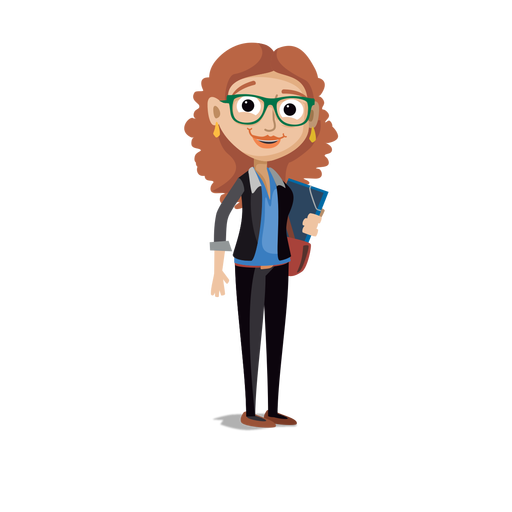 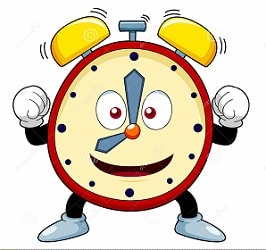 Hướng dẫn cách chơi
Quay kim đồng hồ và đố bạn đọc giờ
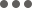 BÀI 97: ÔN TẬP VỀ HÌNH HỌC VÀ ĐO LƯỜNG
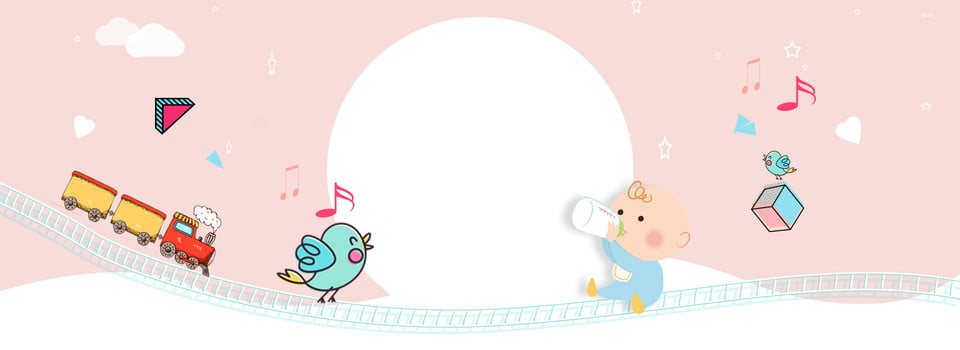 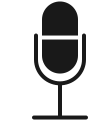 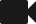 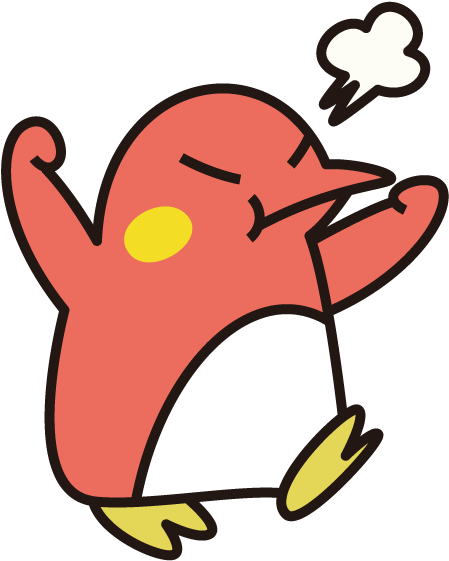 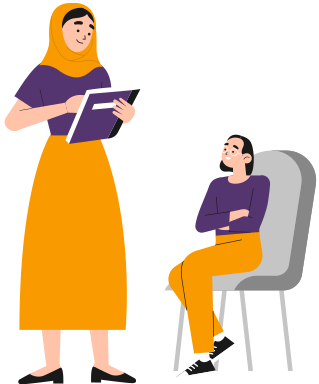 NỘI DUNG BÀI HỌC
1. Luyện tập
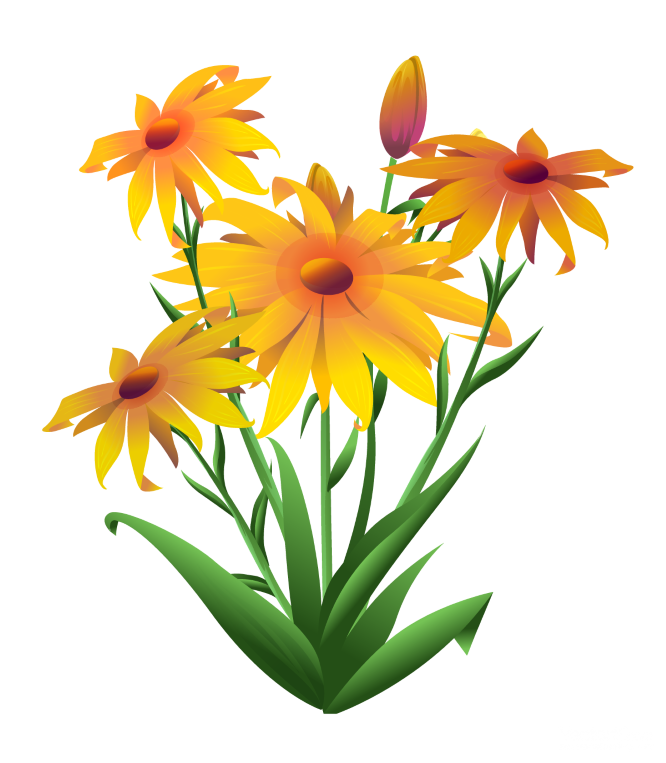 2. Vận dụng
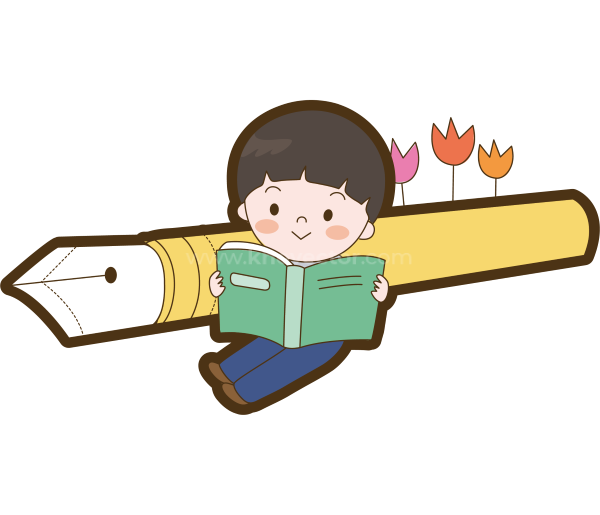 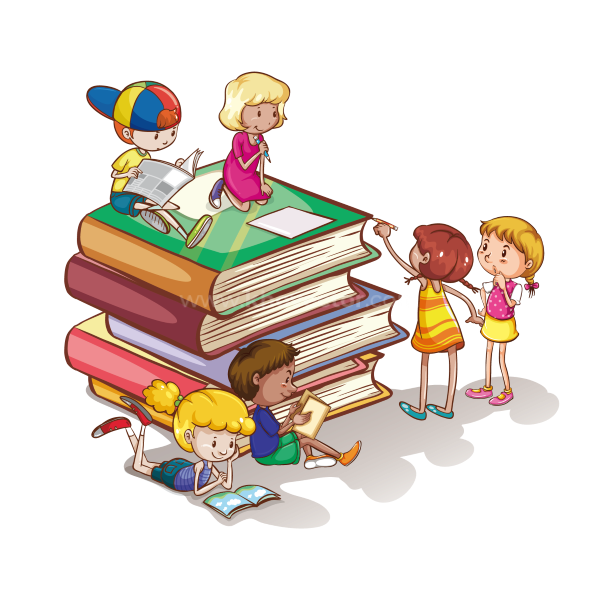 LUYỆN TẬP
Bài 1
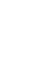 a. Chỉ ra đường thẳng, đường cong, đường gấp khúc trong hình sau:
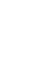 b. Đọc tên các điểm và các đoạn thẳng trong hình sau:
c. Vẽ đoạn thẳng MN có độ dài 6 cm
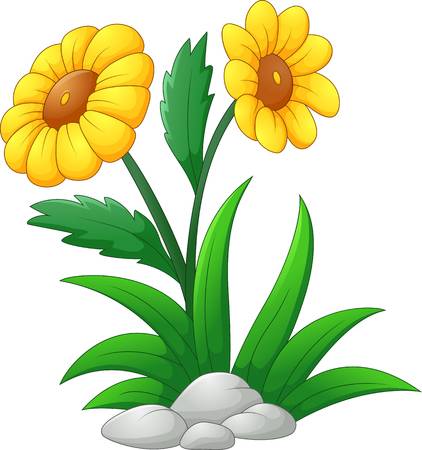 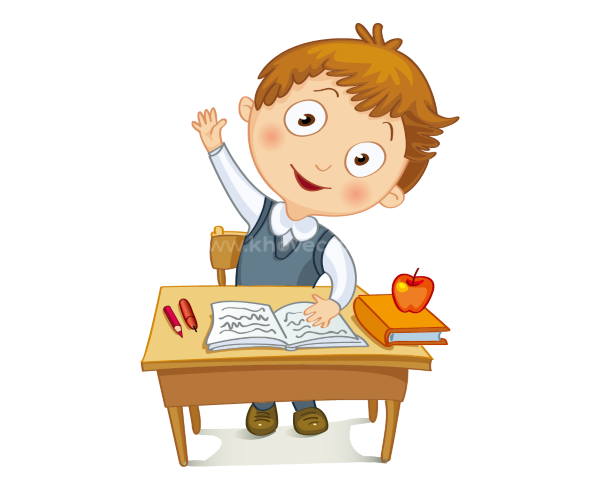 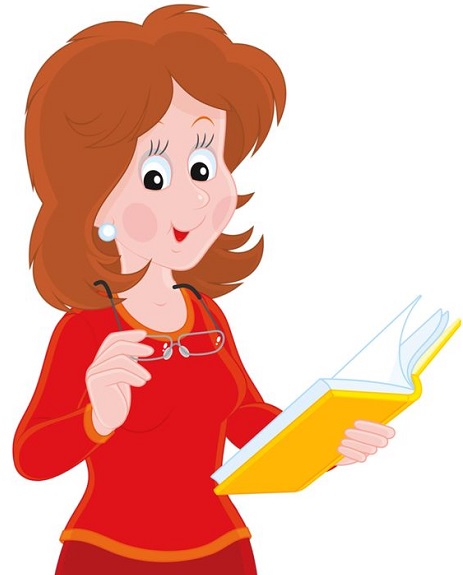 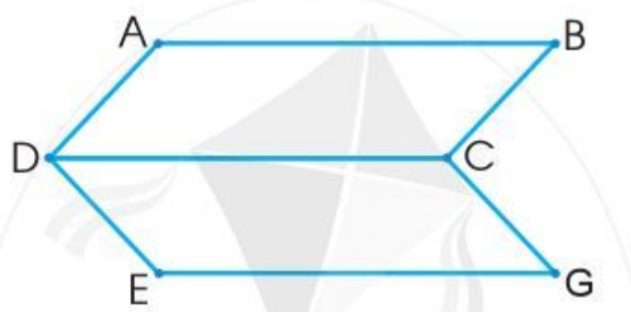 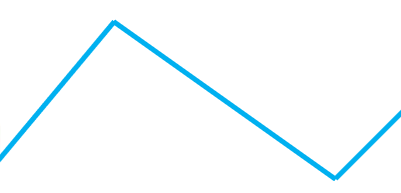 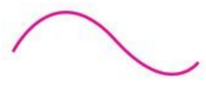 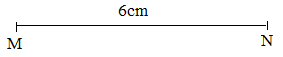 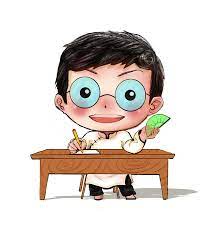 Điểm: A, B, C, D, E, G
Đoạn thẳng: AB, AD, DC, CB, DE, EG, GC
Đường thẳng
Đường cong
Đường gấp khúc
Đường cong
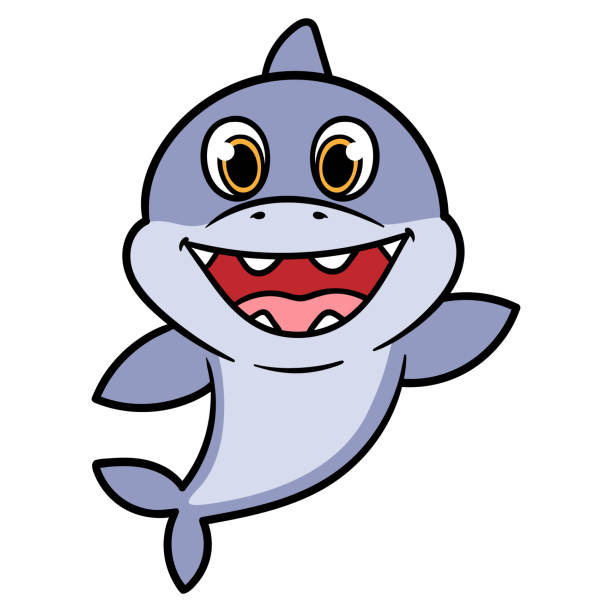 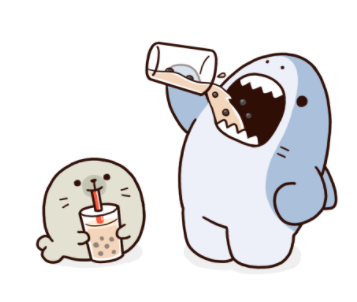 LUYỆN TẬP
Bài 2. Số?
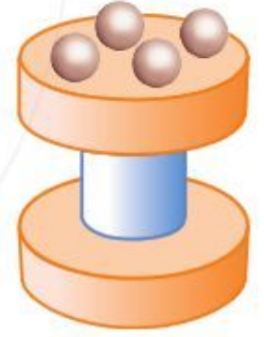 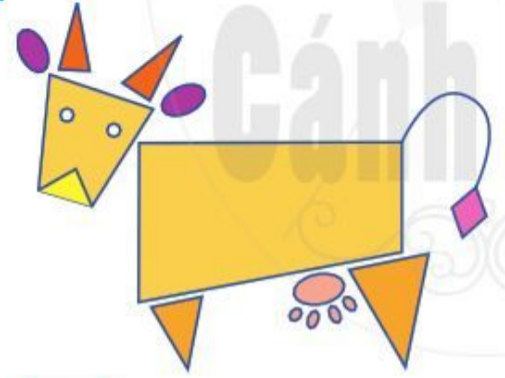 b)
a)
3
?
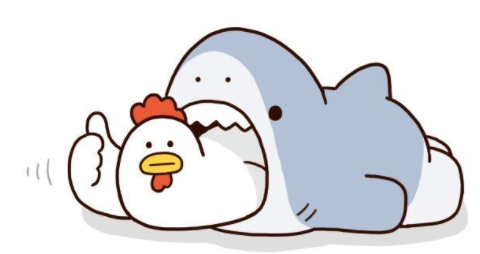 5
?
Có
khối trụ
Có
hình tam giác
4
?
3
?
Có
khối cầu
Có
hình tứ giác
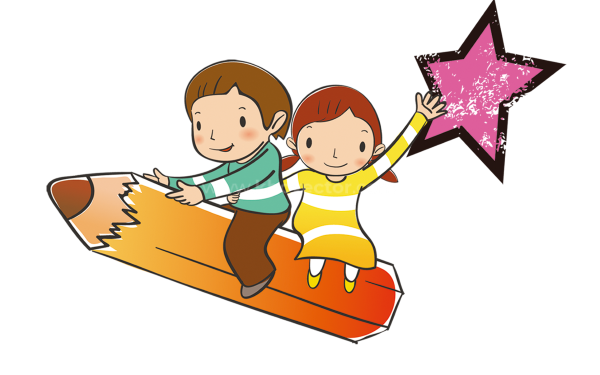 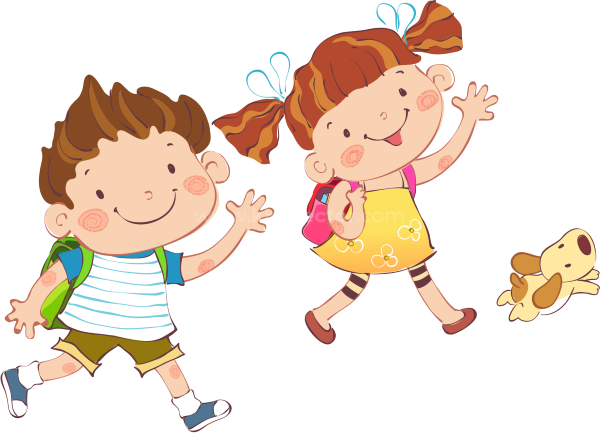 LUYỆN TẬP
Bài 3. Đo và tính độ dài đường gấp khúc ABCDEG sau:
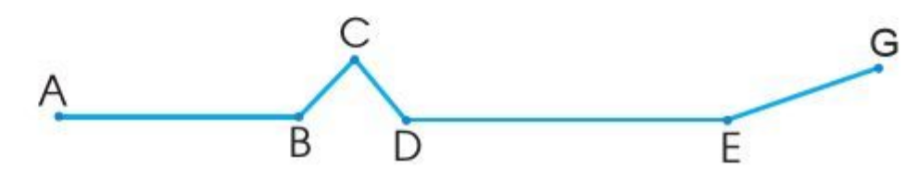 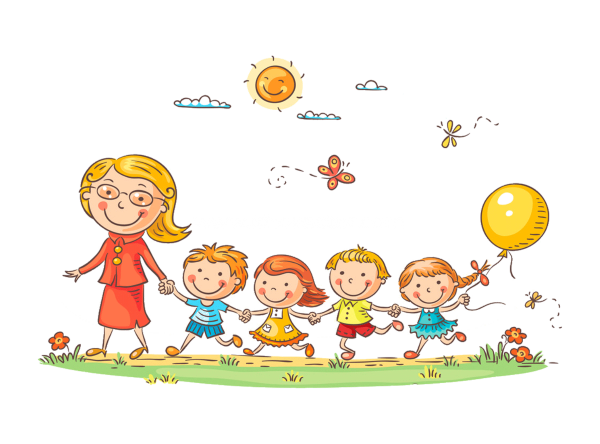 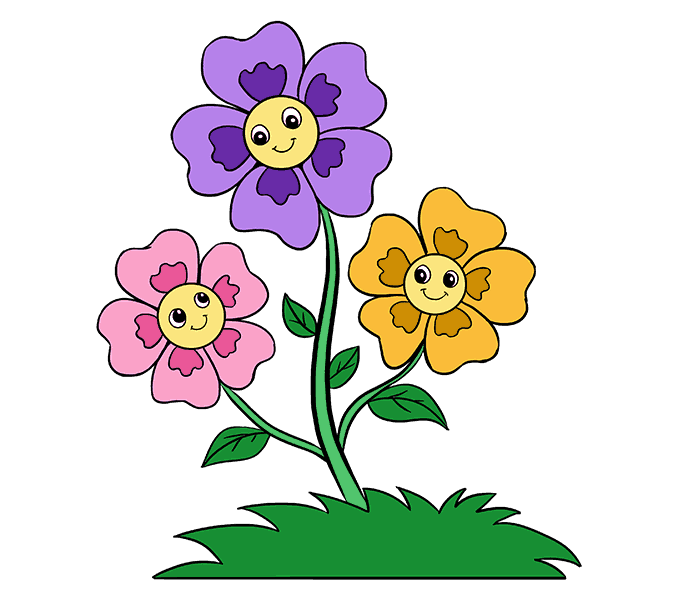 Các em dùng thước đo và điền kết quả
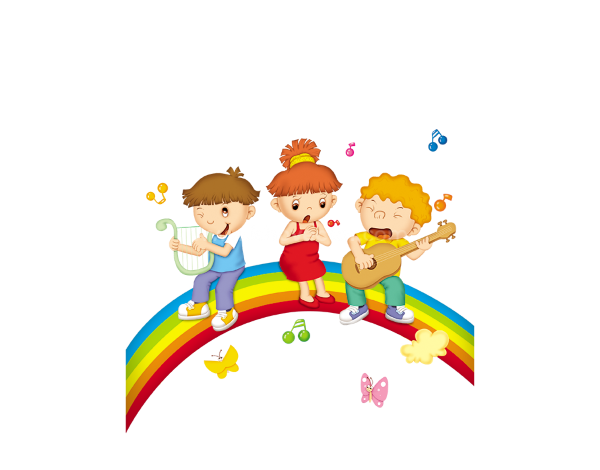 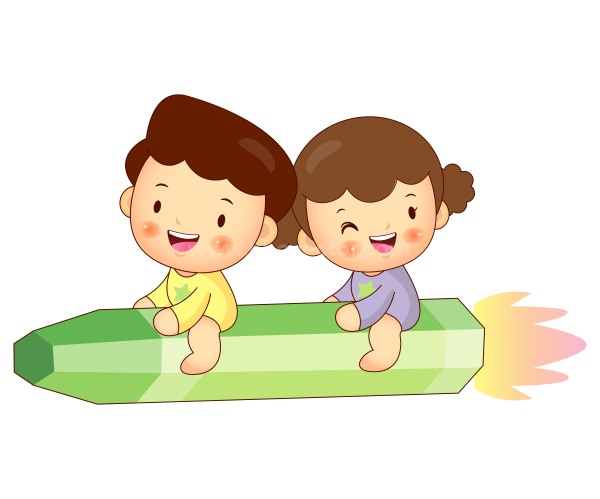 LUYỆN TẬP
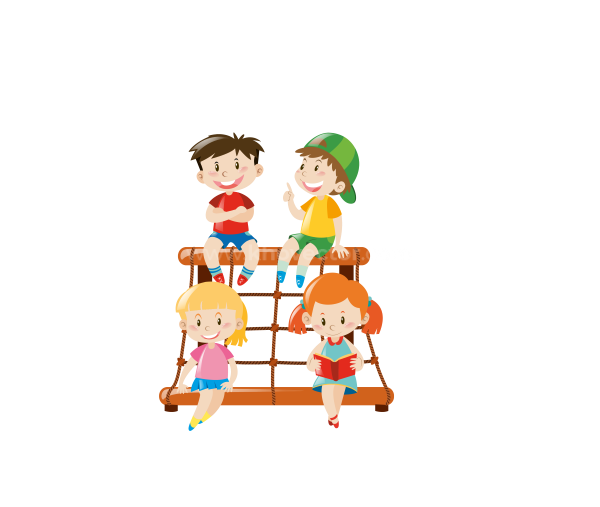 Bài 4. Nam nhảy dây từ mấy giờ đến mấy giờ?
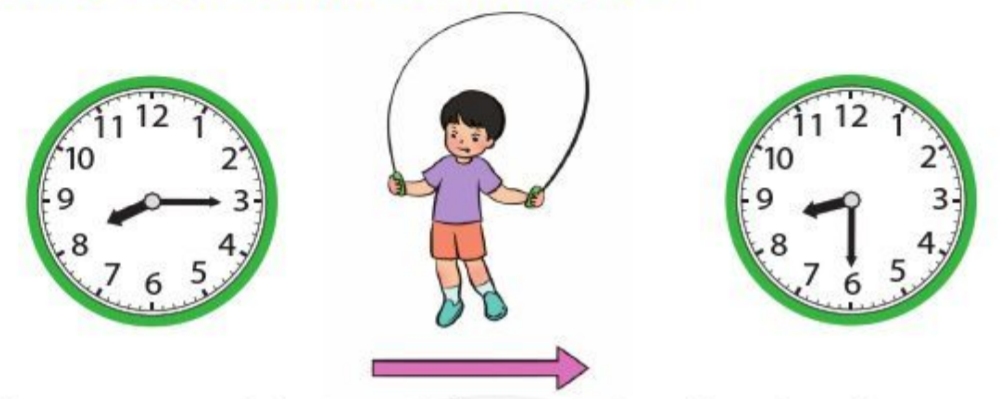 Bạn Nam nhảy dây từ 20 giờ 15 phút đến 8 giờ rưỡi
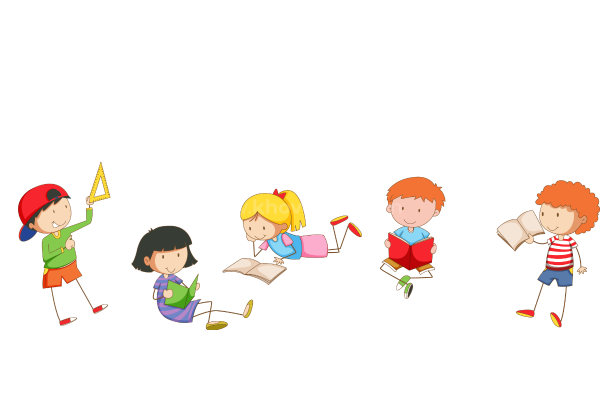 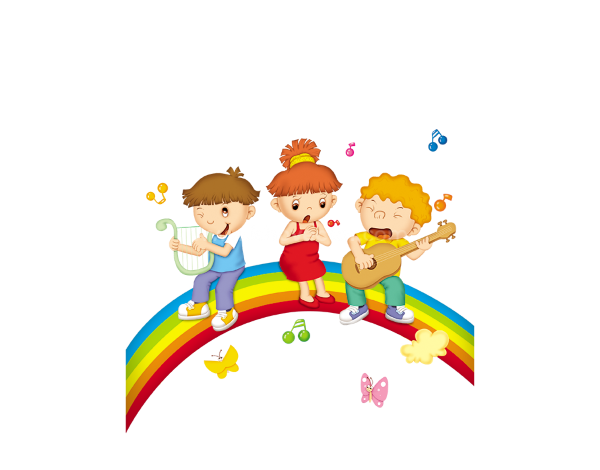 LUYỆN TẬP
Bài 5. Một thang máy chở được tối đa 600 kg. Hiện tại, thang máy đó đã chở 570kg. Bạn Lan cân nặng 35 kg. Theo em, bạn Lan có thể vào tiếp trong thang máy đó được không?
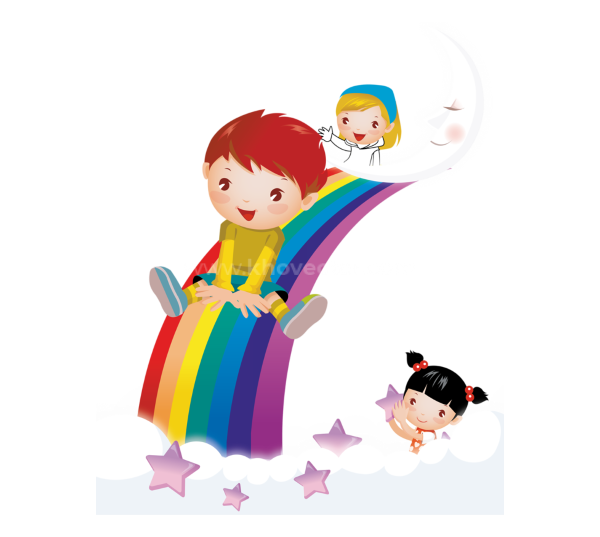 Bài giải
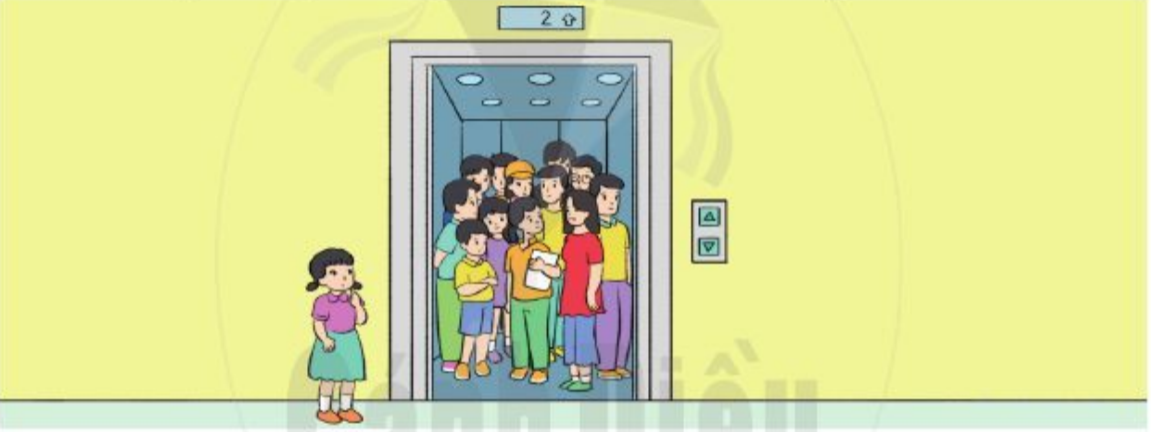 Hiện tại, thang máy đó đã chở 570kg, nếu bạn Lan vào thì số cân nặng là:
       570 + 35 = 605 (kg) 
=> Vượt quá tối đa 600 kg
Vì thế bạn Lan không thể vào tiếp trong thang máy đó được
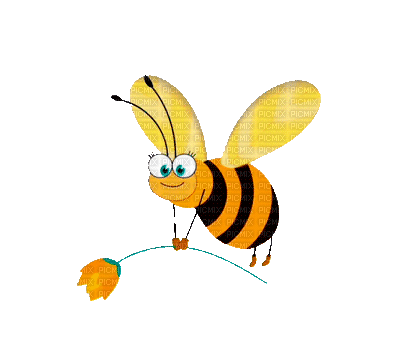 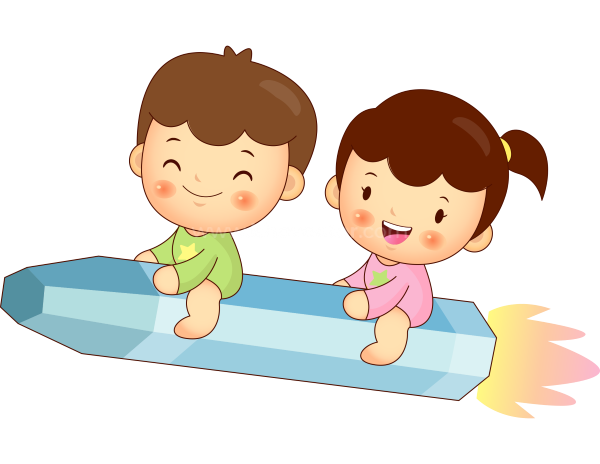 LUYỆN TẬP
Bài 6. Ước lượng chiều cao cột cờ trường em
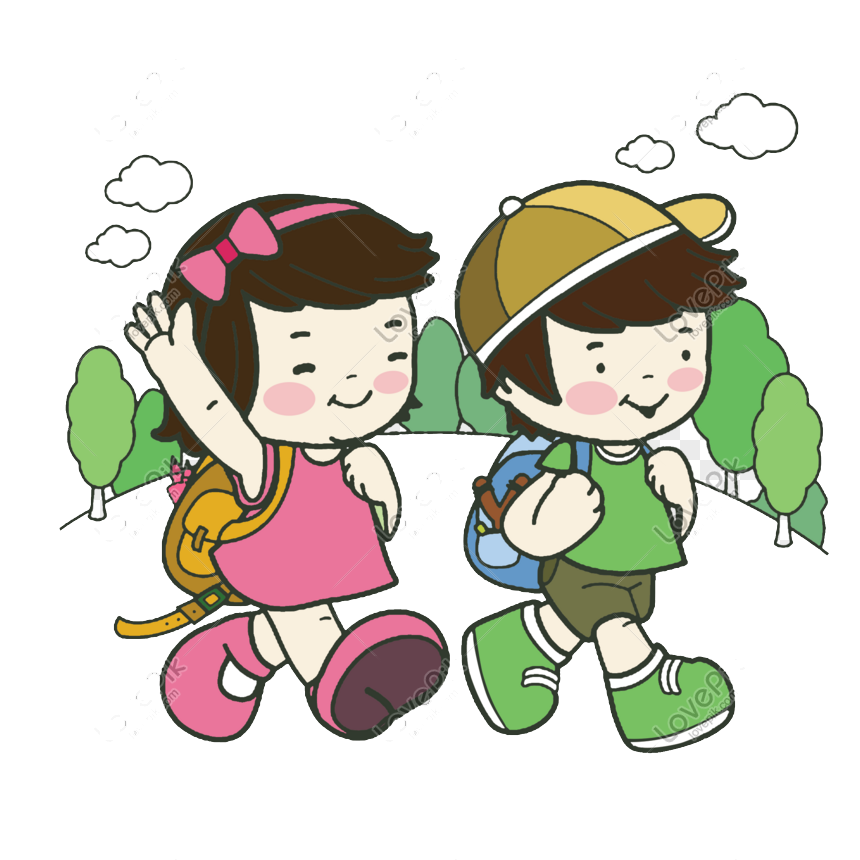 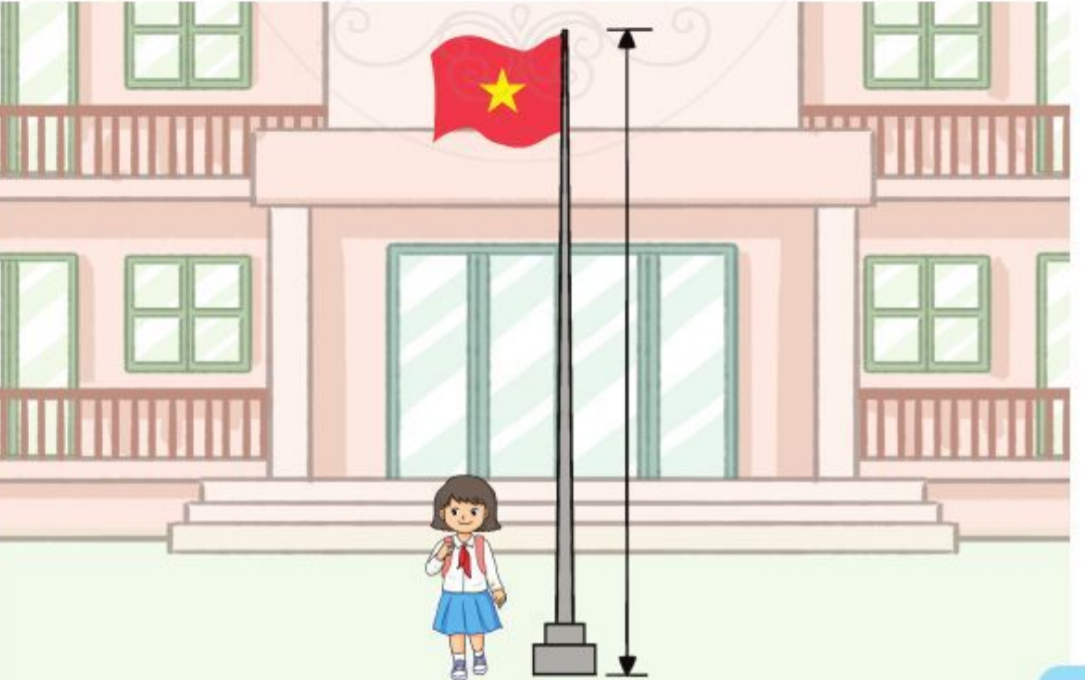 Gợi ý
Cột cờ trường em cao khoảng 6m.
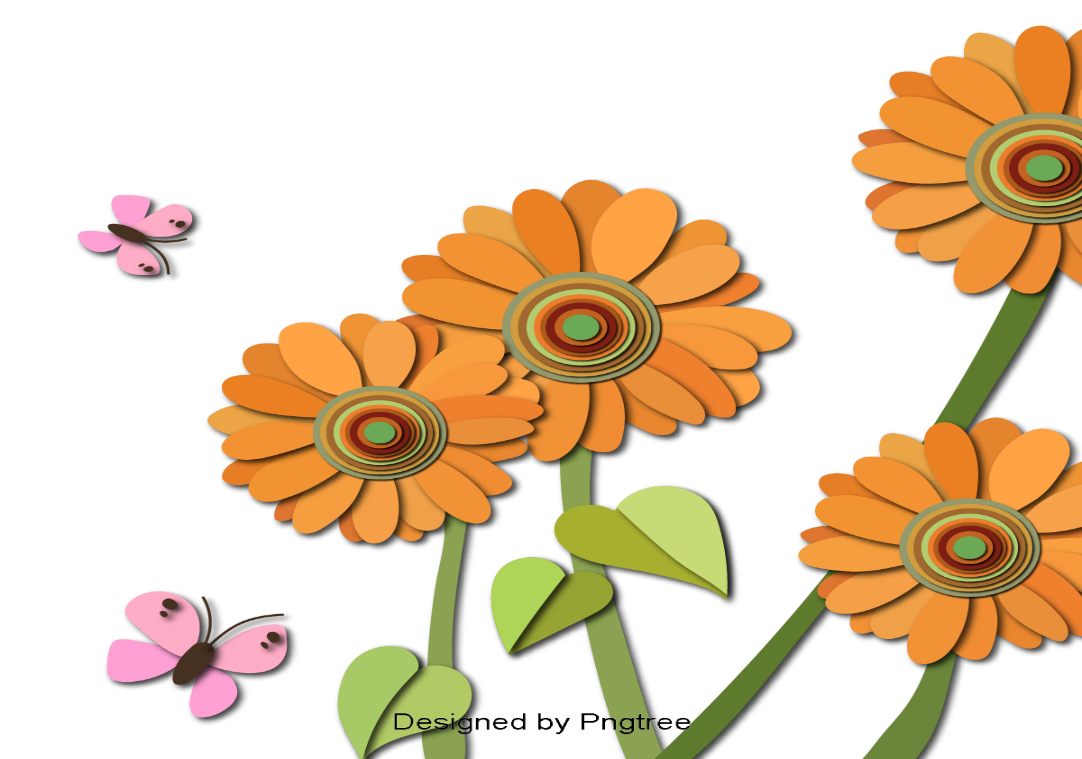 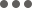 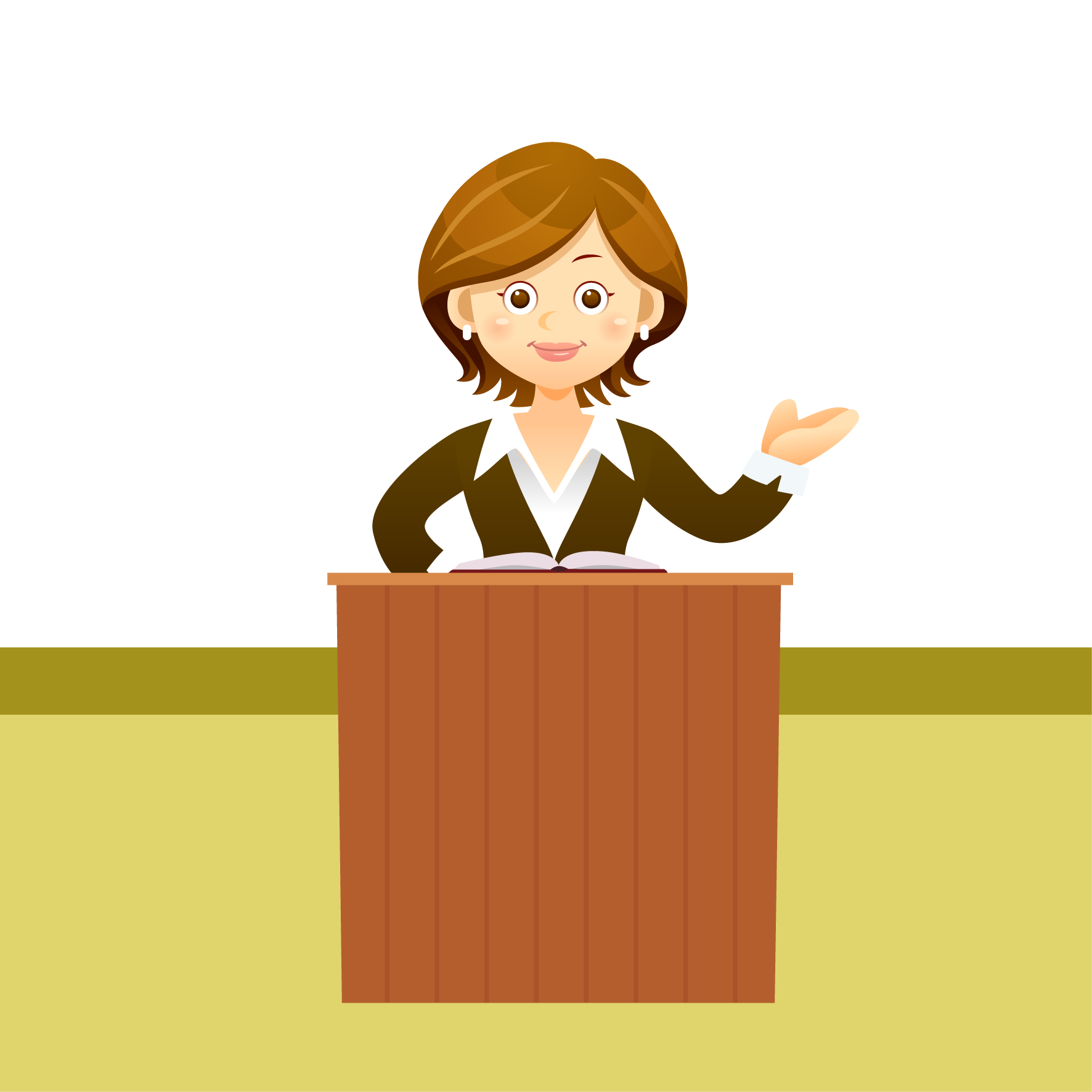 HƯỚNG DẪN VỀ NHÀ
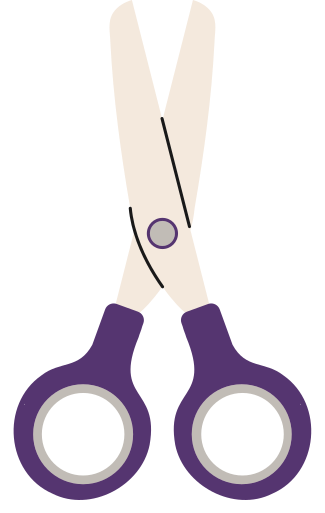 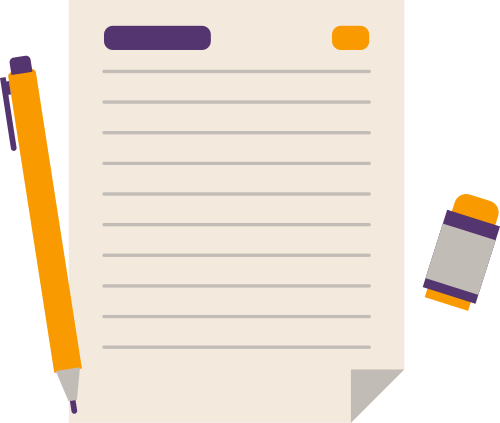 Hoàn thành vở bài tập
Chuẩn bị bài mới
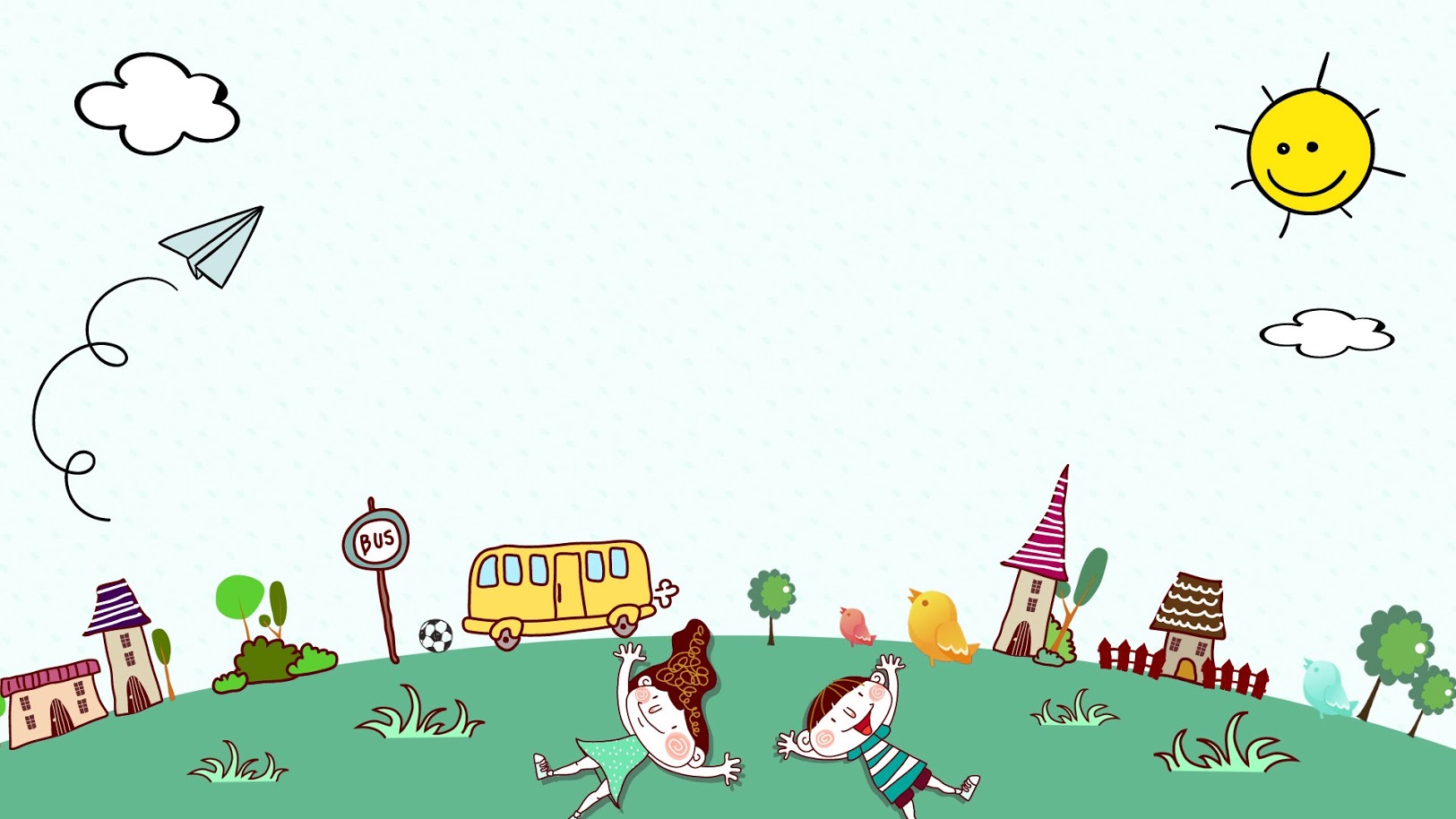 Hẹn gặp lại các con vào tiết học sau!